Straumann® PURE Ceramic
Monotype Implantat
Straumann® PURE Ceramic Implantat Monotype
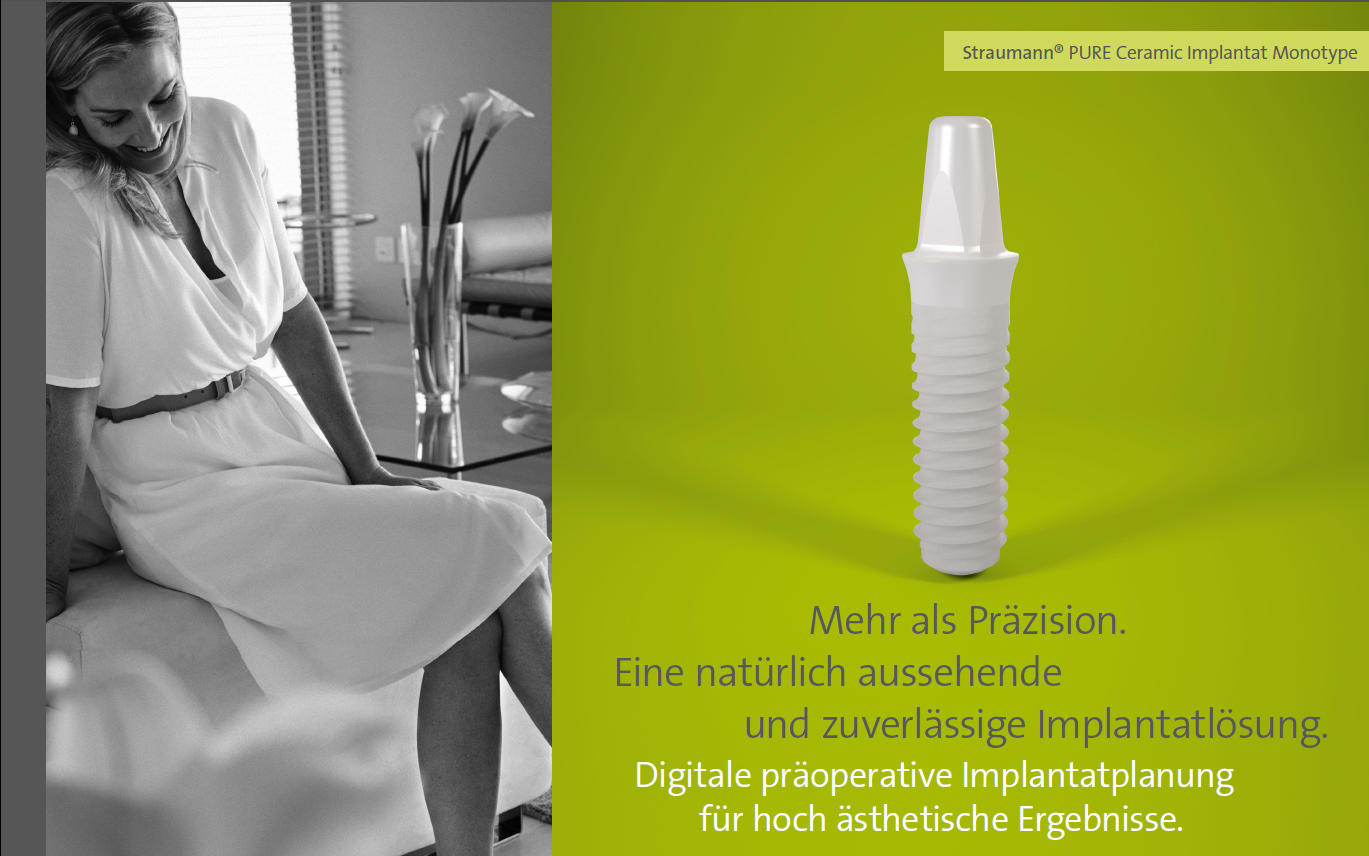 2
Intro Deck
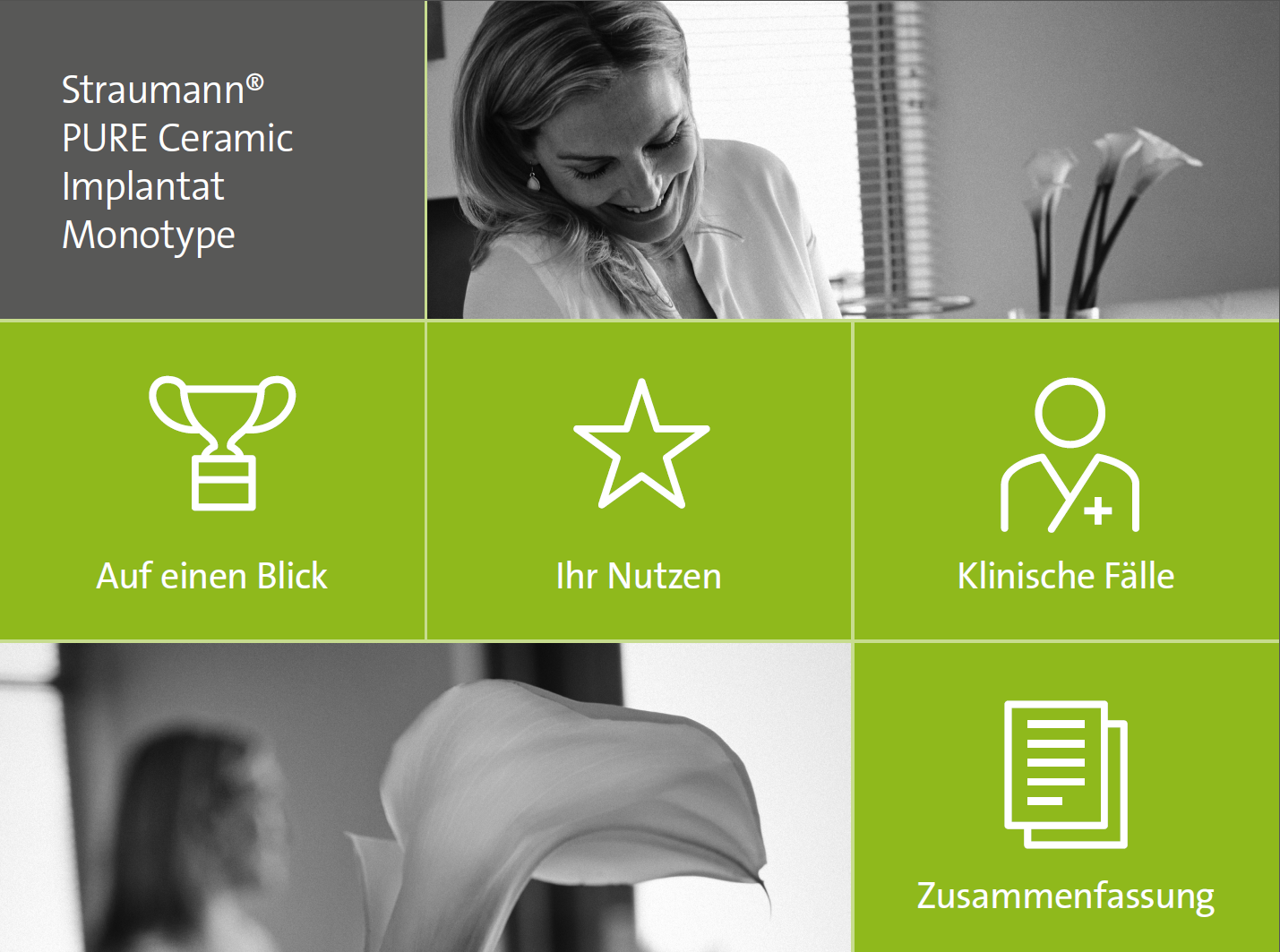 3
Intro Deck
Straumann® PURE Ceramic Implantat Monotype
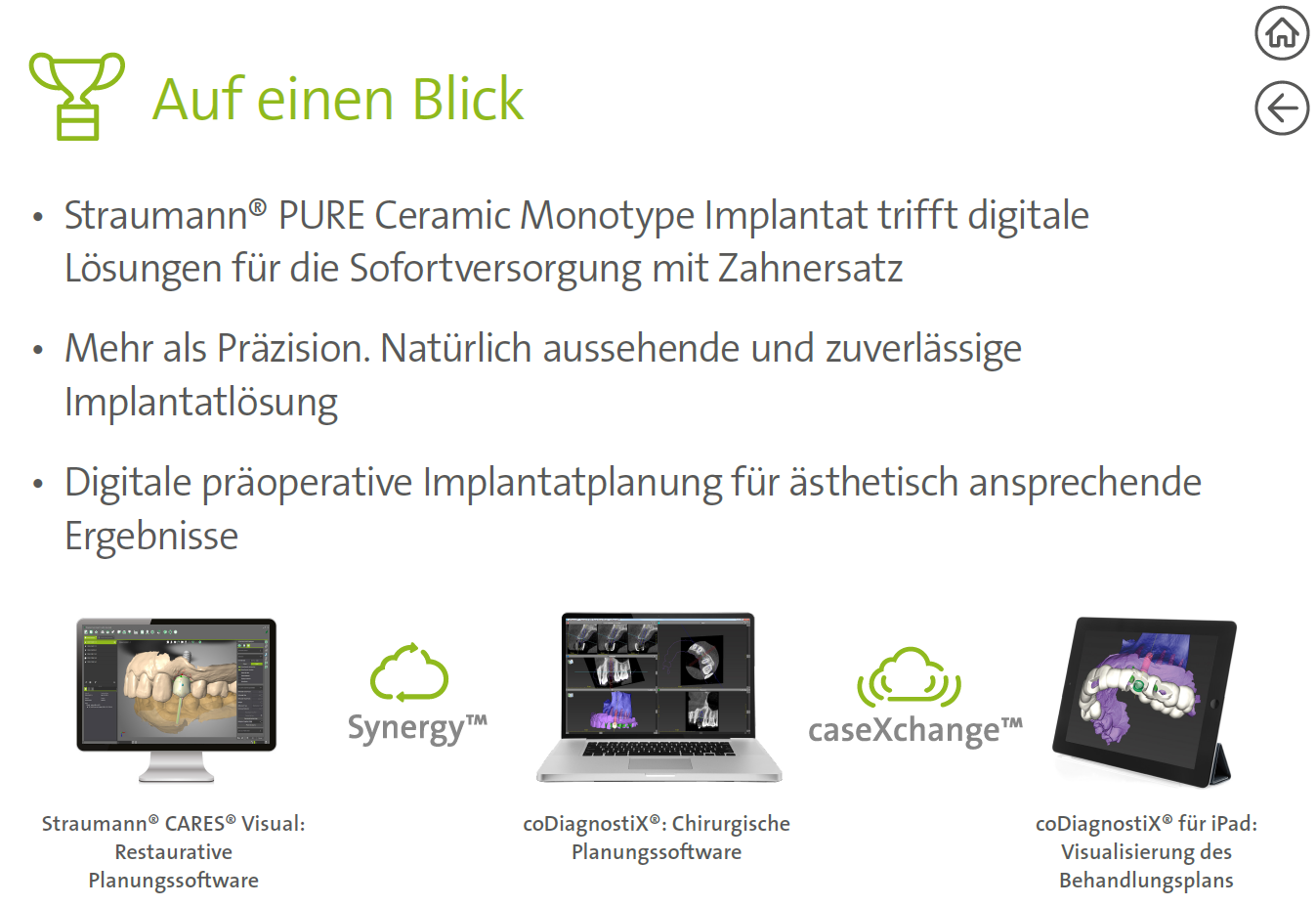 4
Intro Deck
Straumann® PURE Ceramic Implantat Monotype
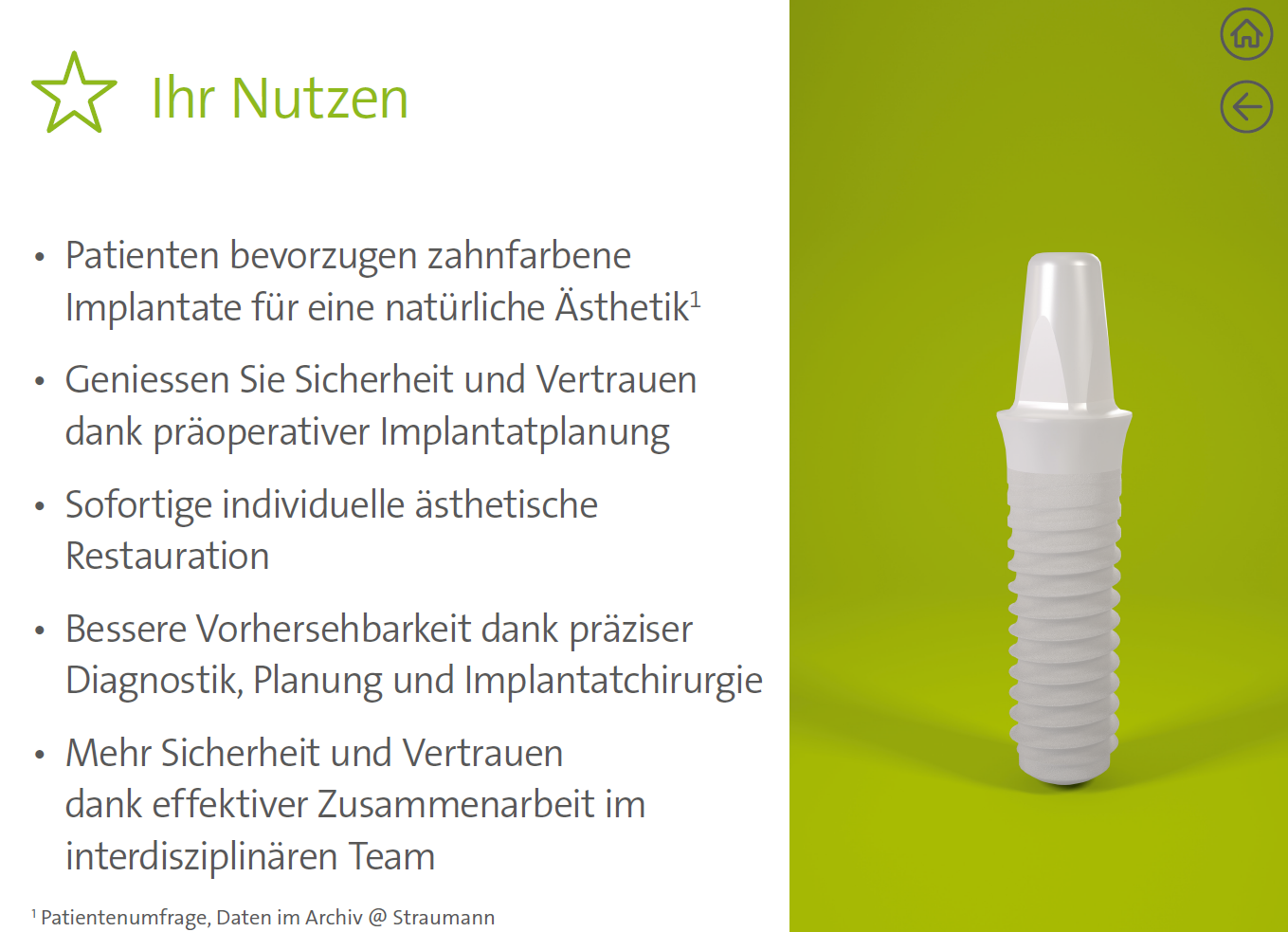 5
Intro Deck
Straumann® PURE Ceramic Implantat Monotype
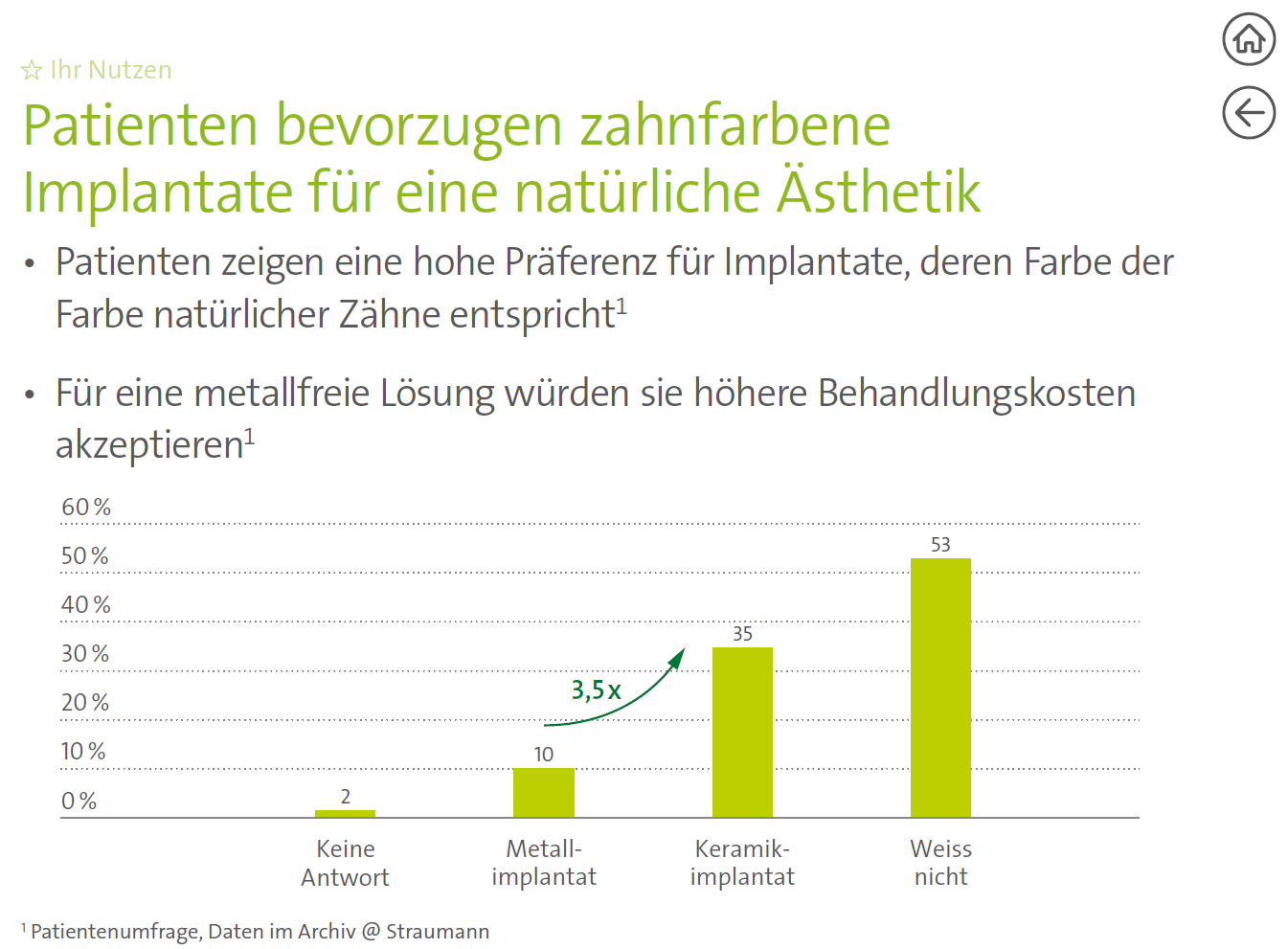 6
Intro Deck
Straumann® PURE Ceramic Implantat Monotype
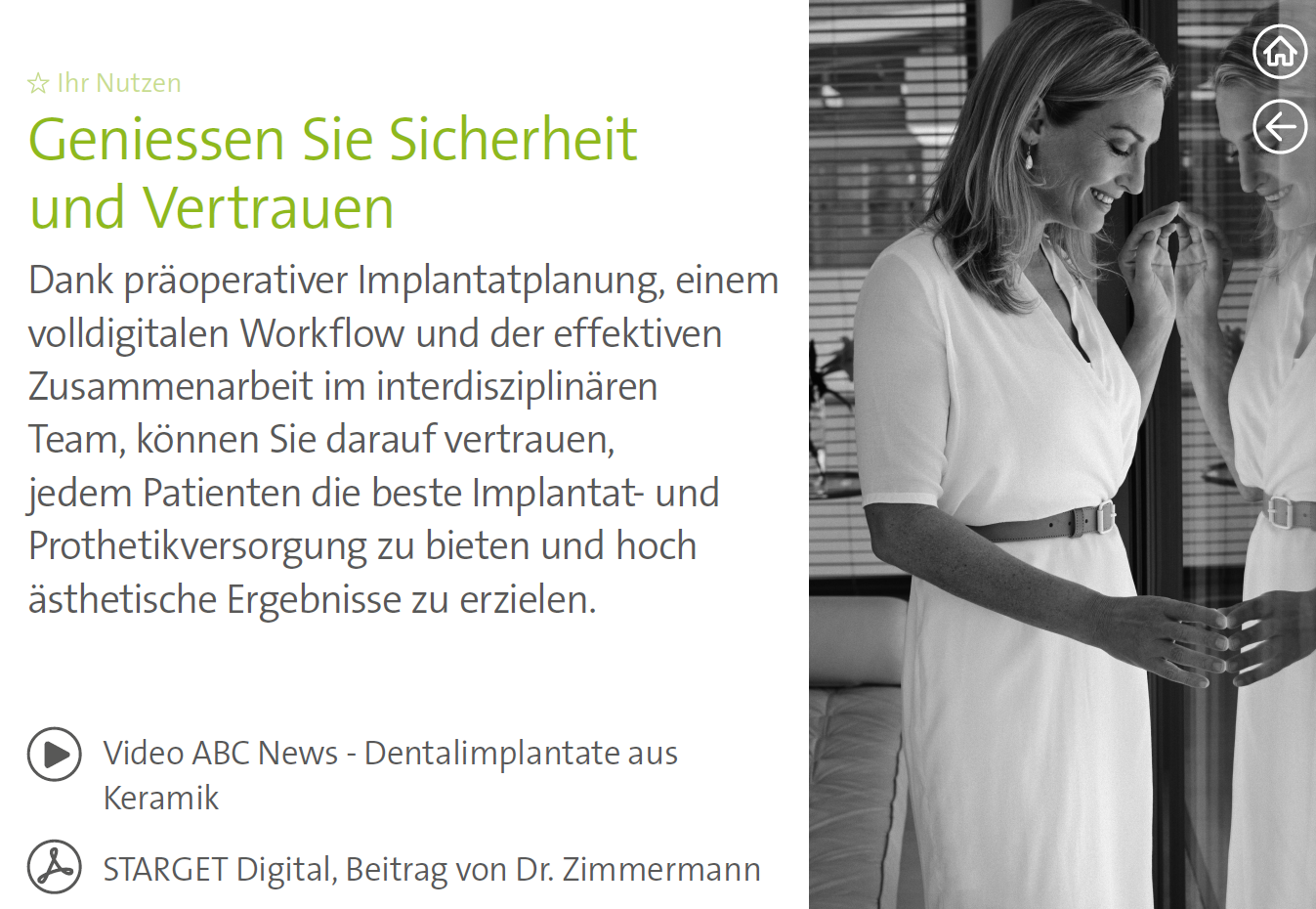 7
Intro Deck
Straumann® PURE Ceramic Implantat Monotype
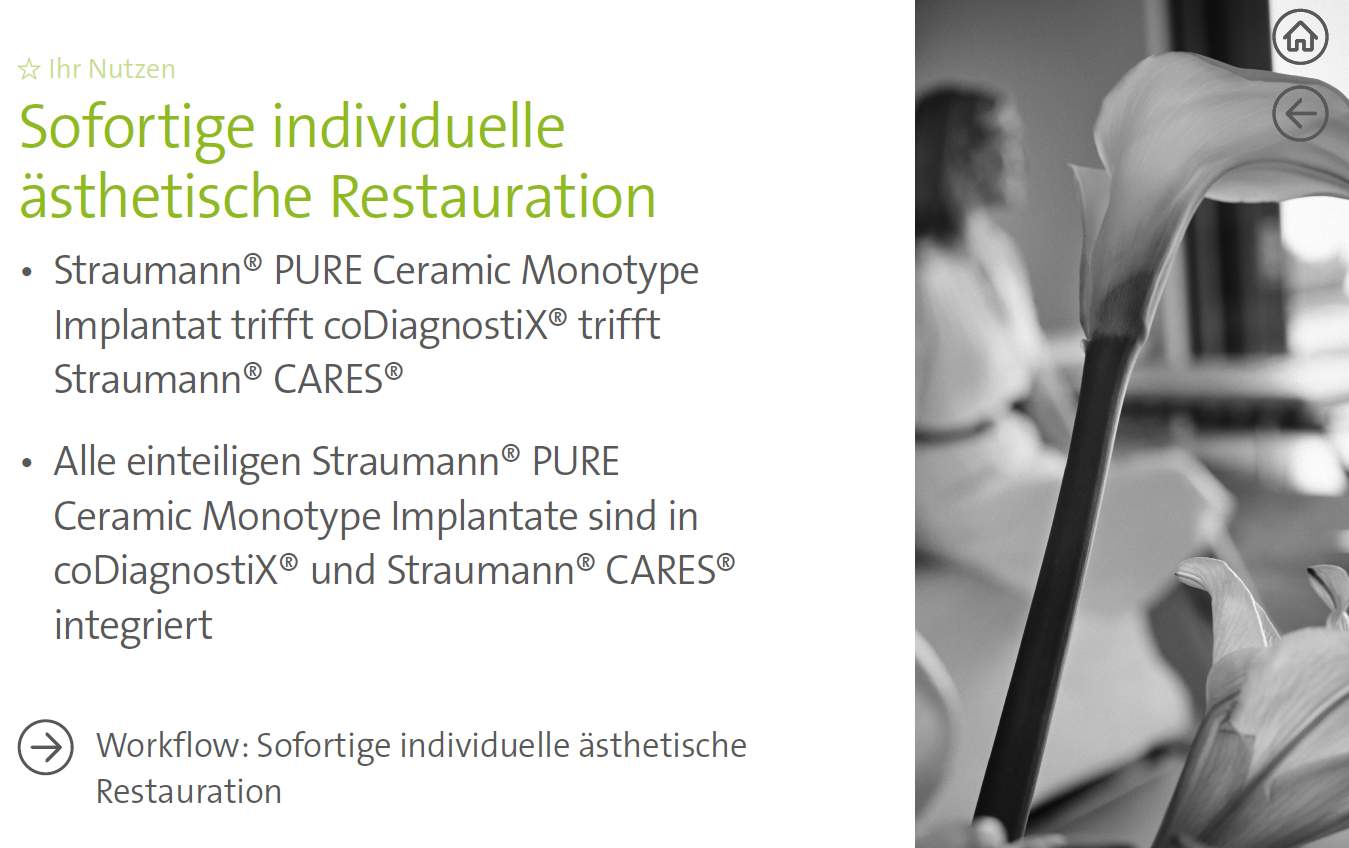 8
Intro Deck
Straumann® PURE Ceramic Implantat Monotype
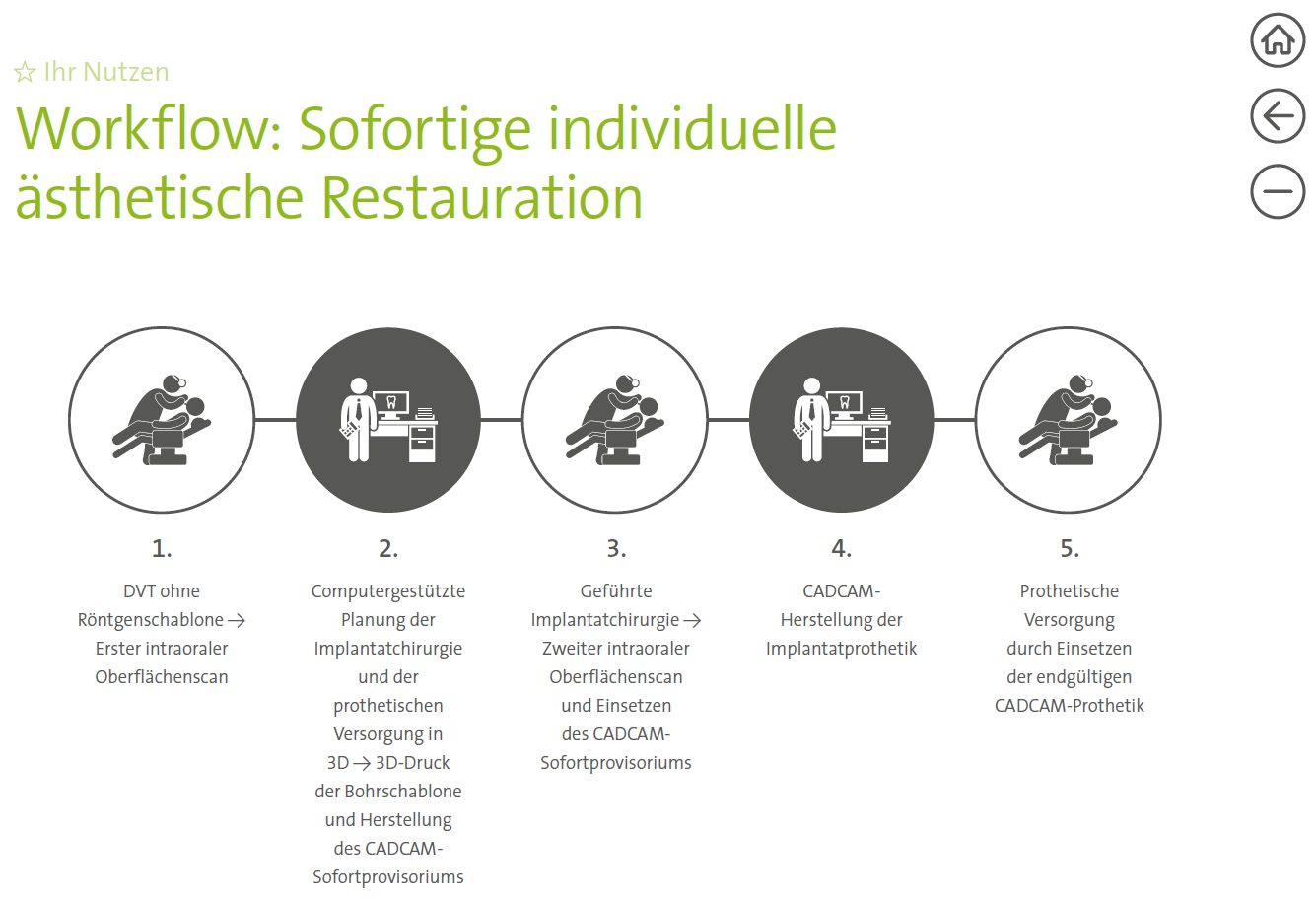 9
Intro Deck
Straumann® PURE Ceramic Implantat Monotype
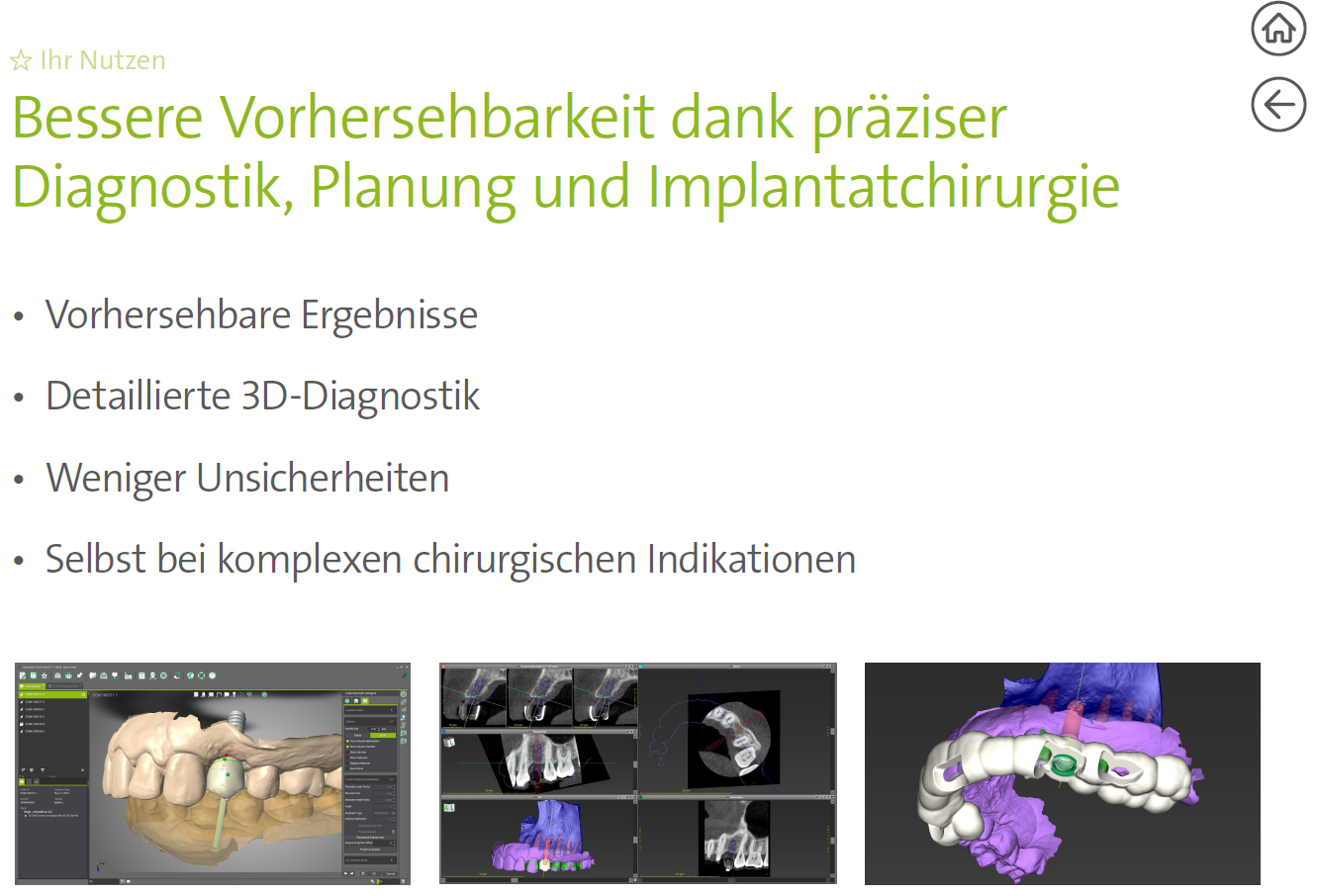 10
Intro Deck
Straumann® PURE Ceramic Implantat Monotype
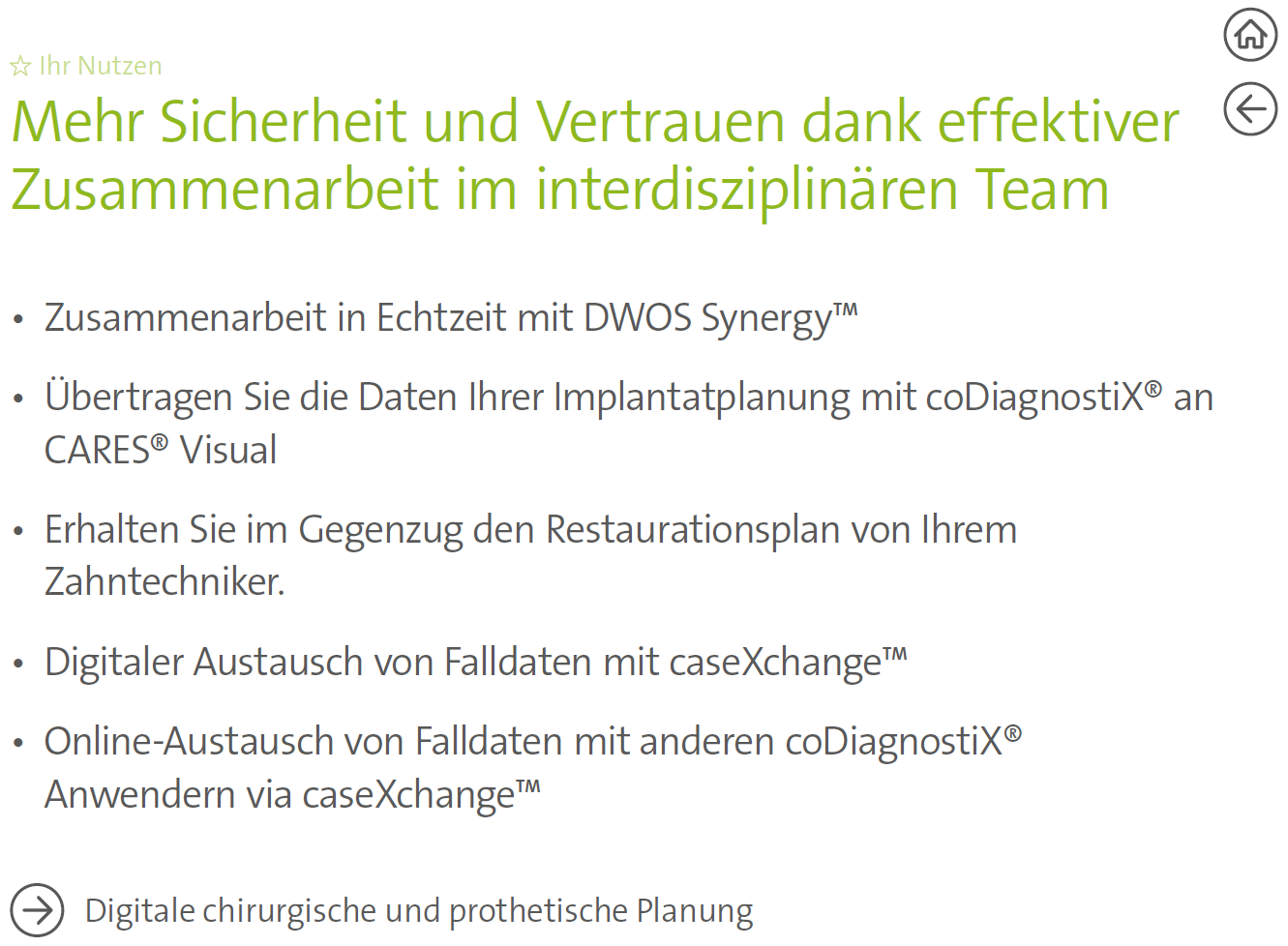 11
Intro Deck
Straumann ® PURE Ceramic Implantat Monotype
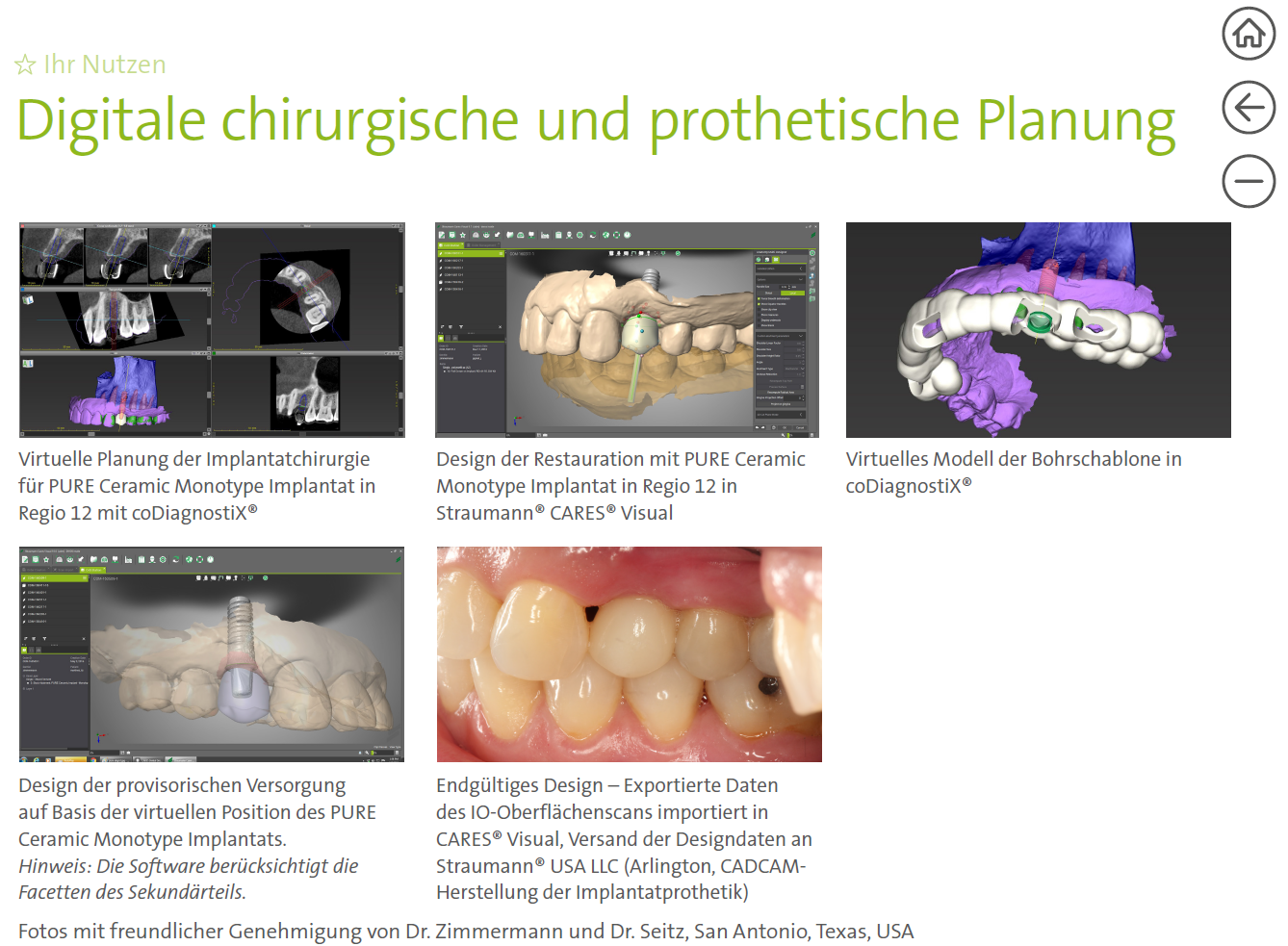 12
Intro Deck
Straumann ® PURE Ceramic Implantat Monotype
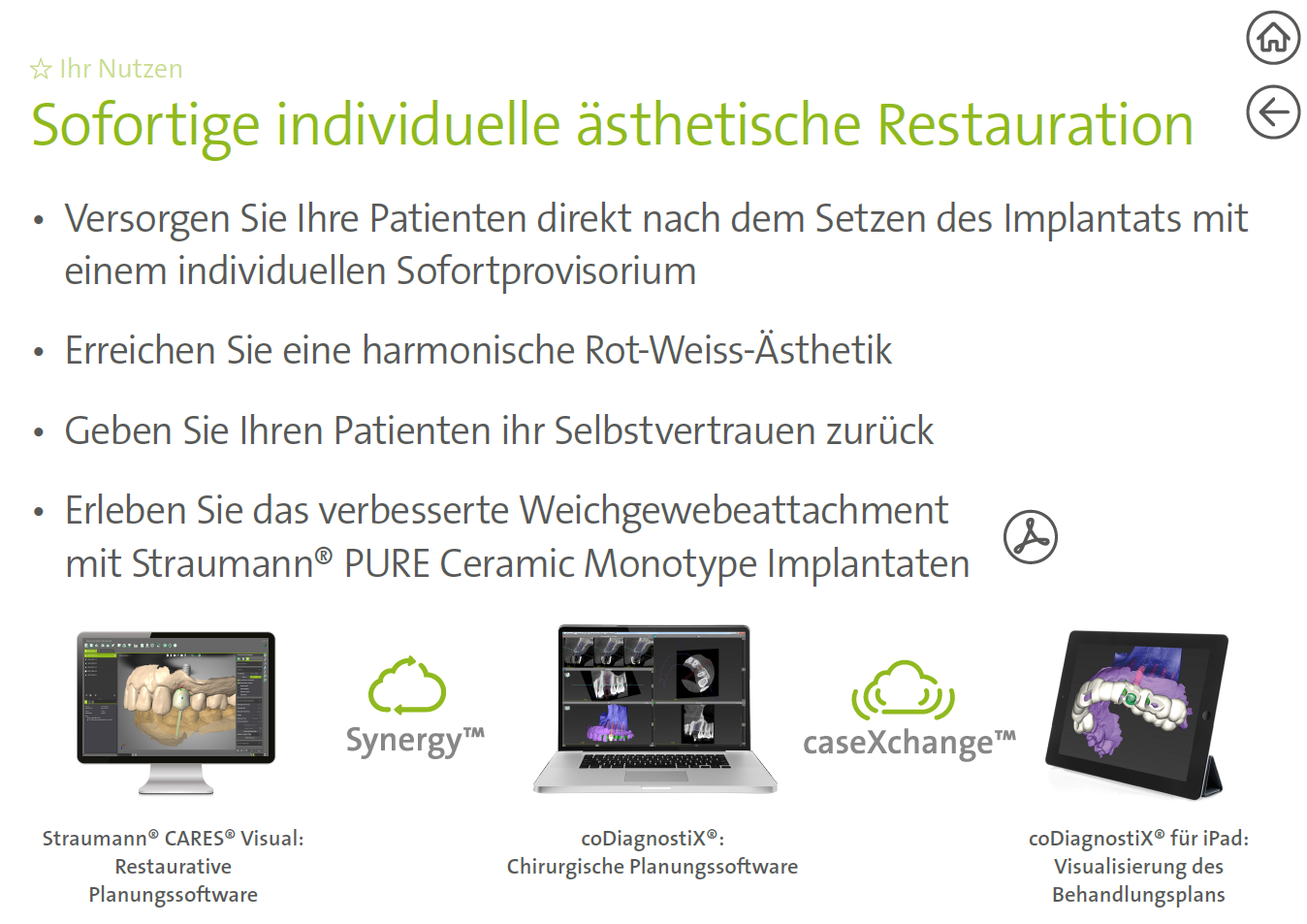 13
Intro Deck
Straumann ® PURE Ceramic Implantat Monotype
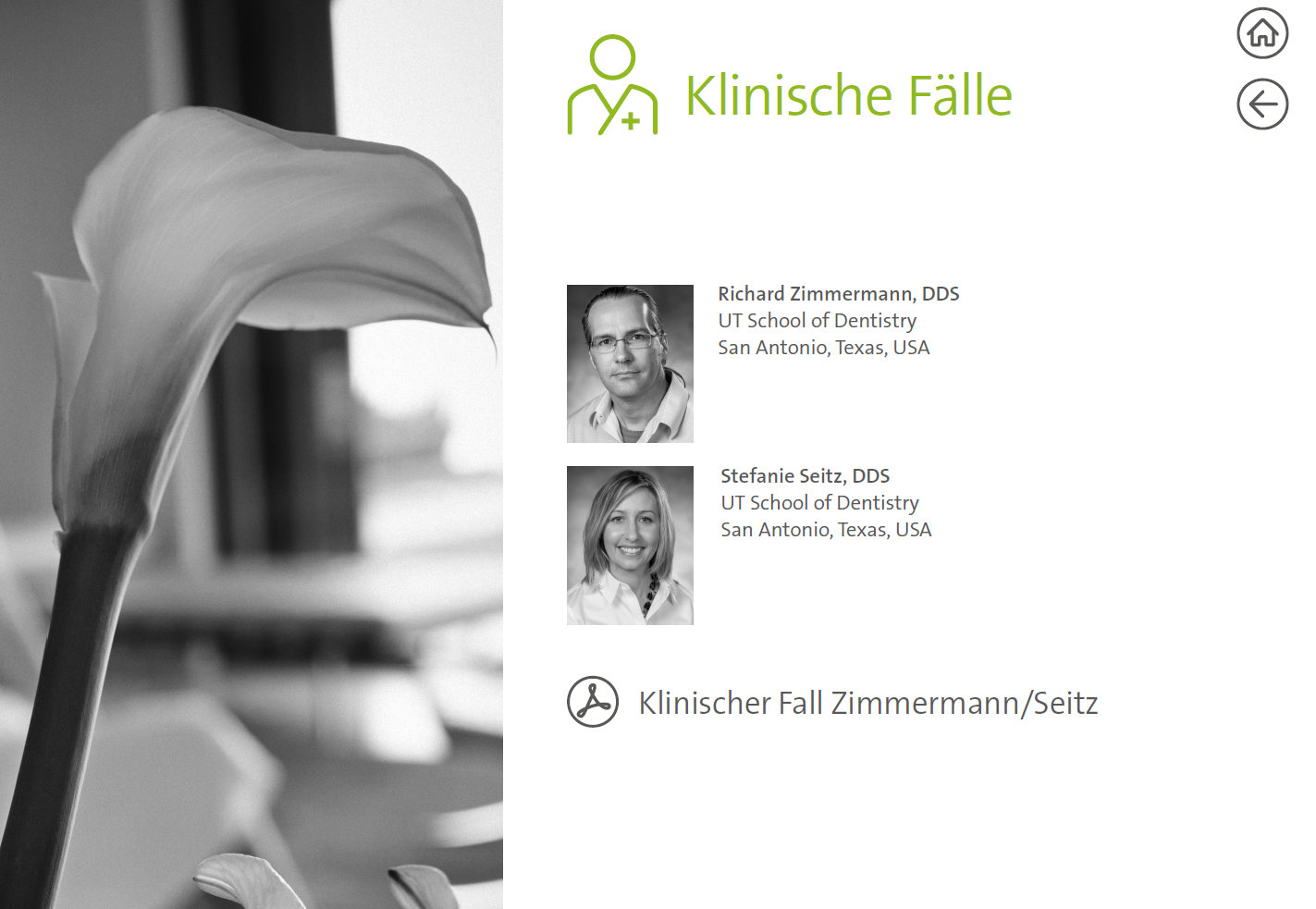 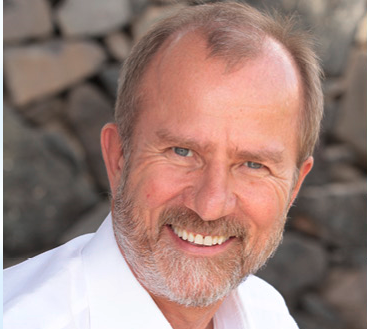 Dr. Jochen Mellinghoff
14
Intro Deck
Ausgangssituation
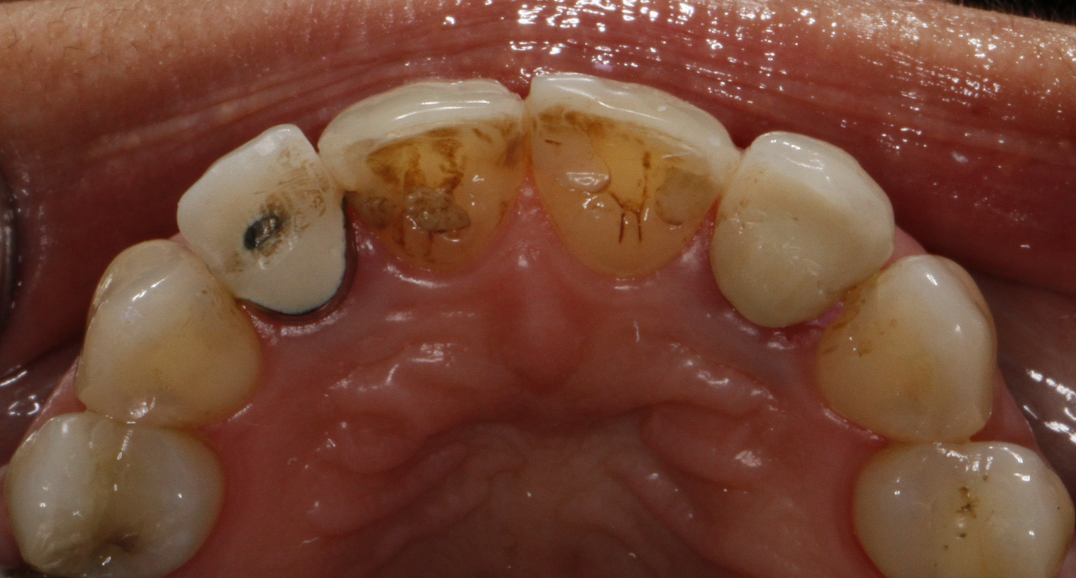 15
Ausgangssituation
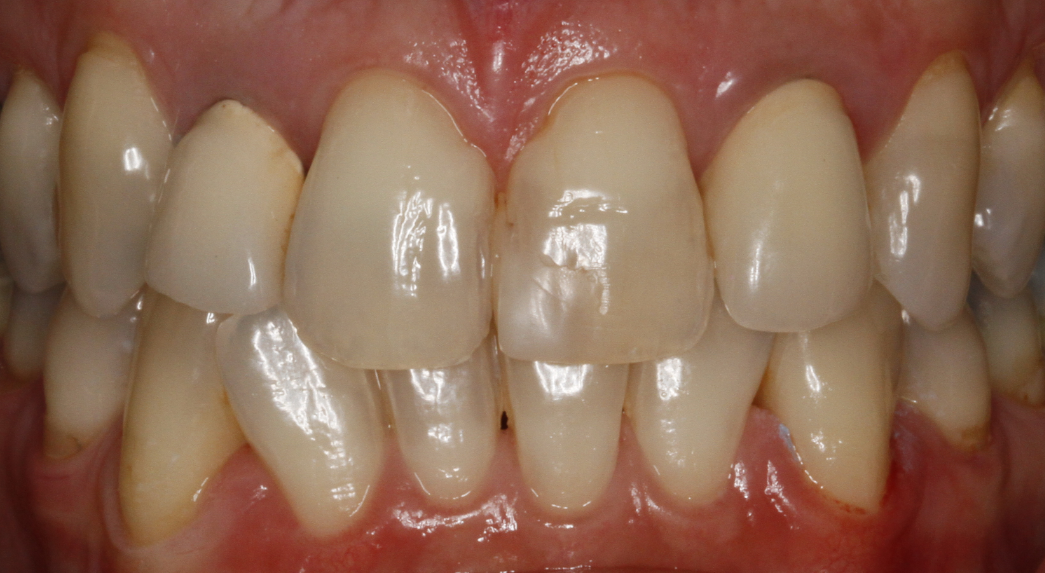 16
Verlust
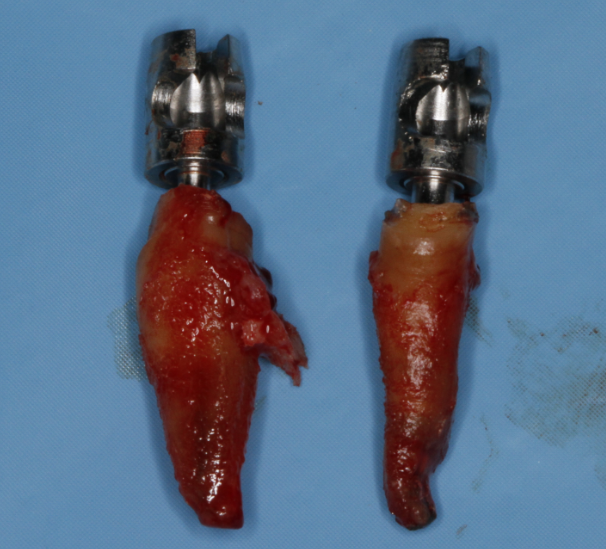 17
Planung
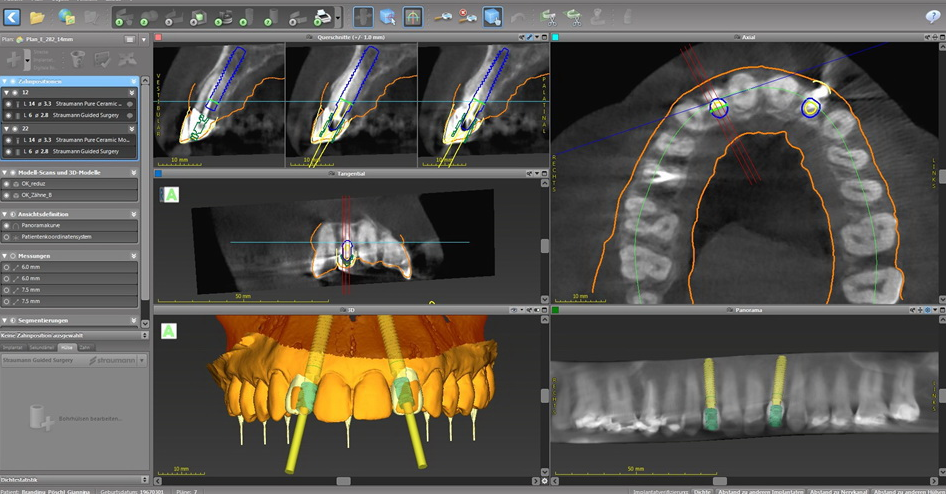 18
Planung
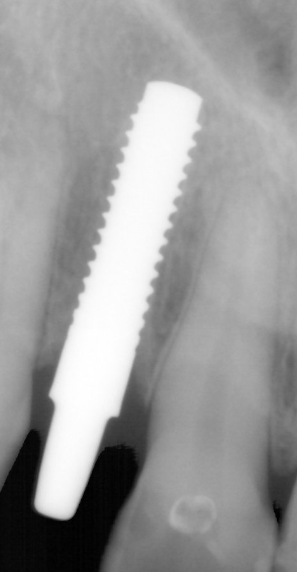 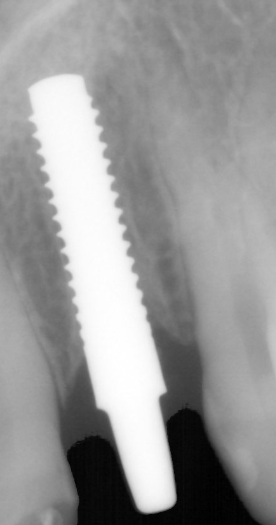 19
Schablone für Provi/ Orientierungsschablone
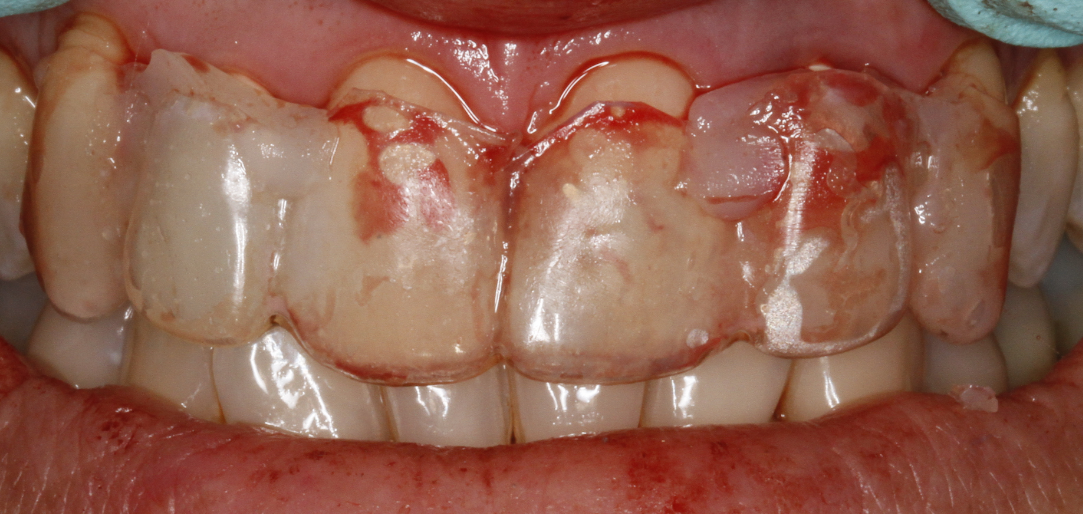 20
Intro Deck
PURE in situ
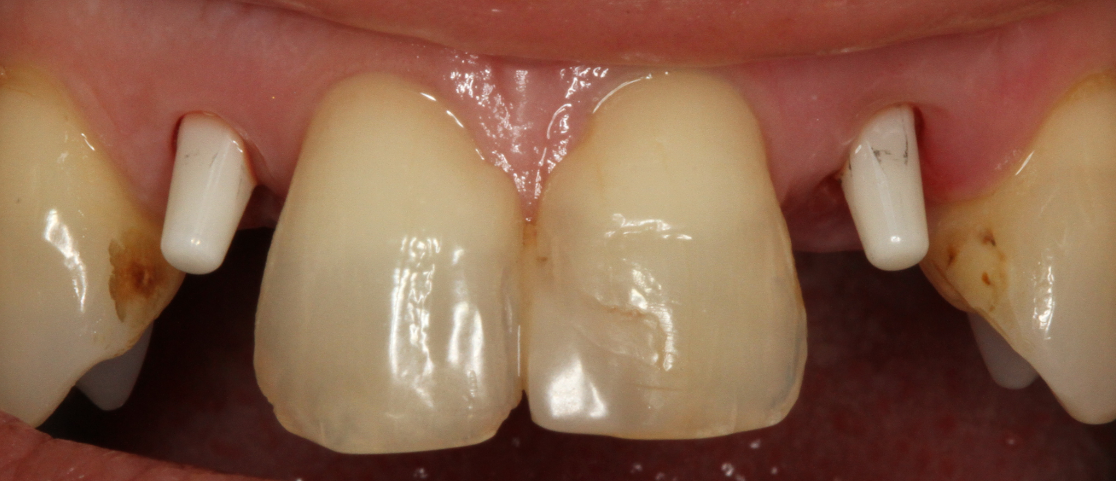 21
Provisorische Kronen auf PURE
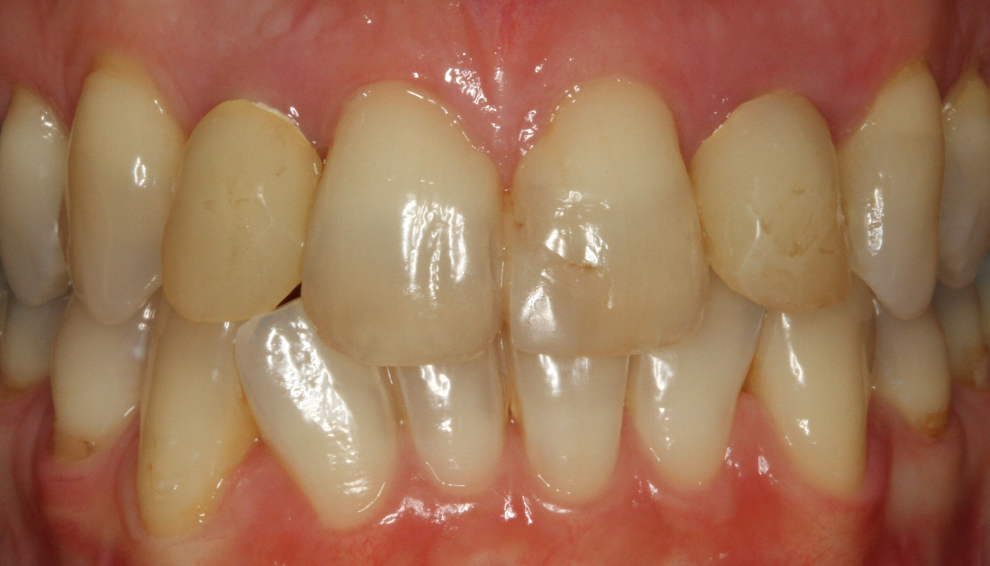 22
Provisorische Kronen auf PURE
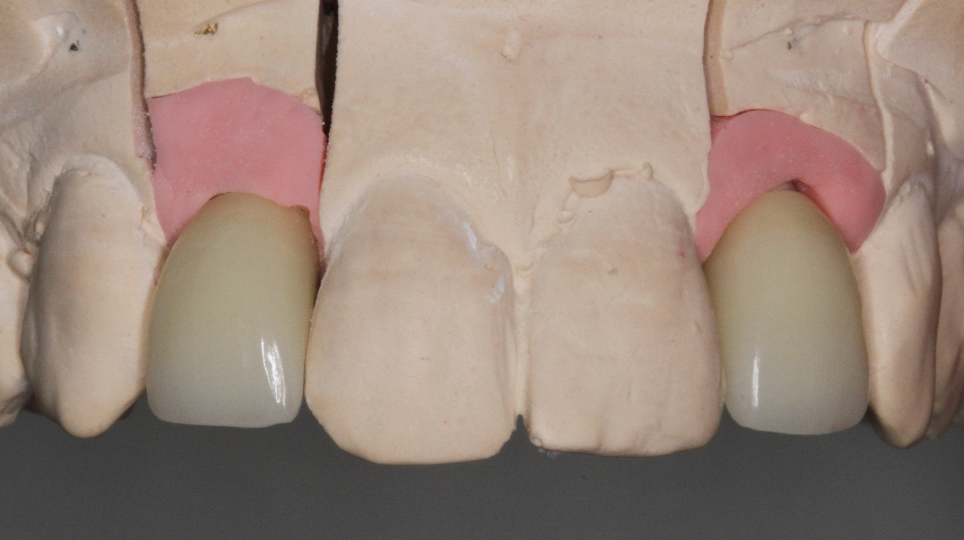 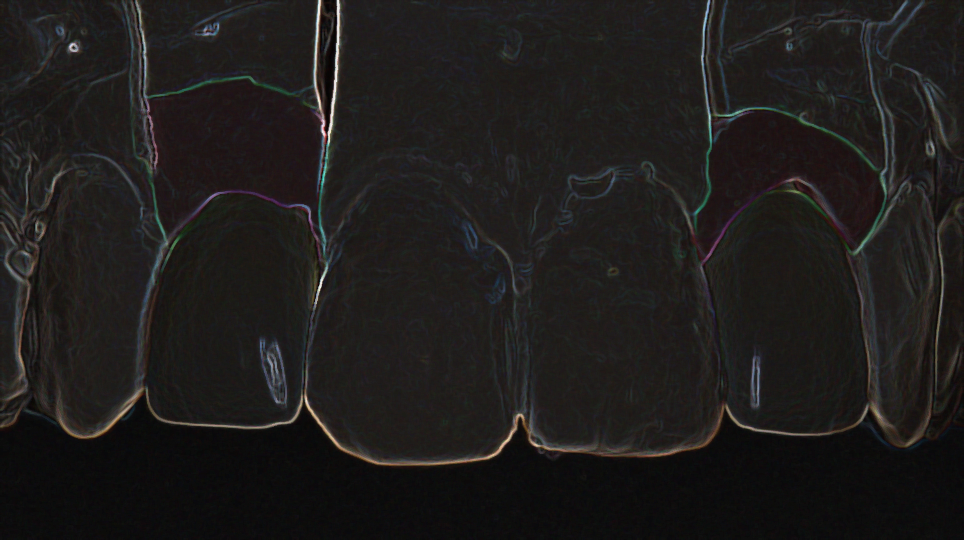 23
Provisorische Kronen auf PURE
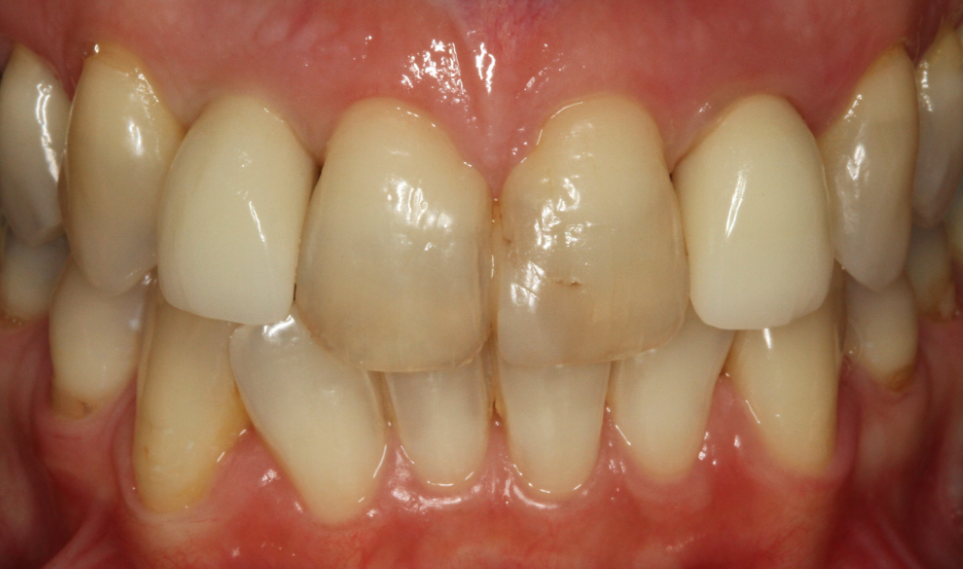 24
Abformkappen
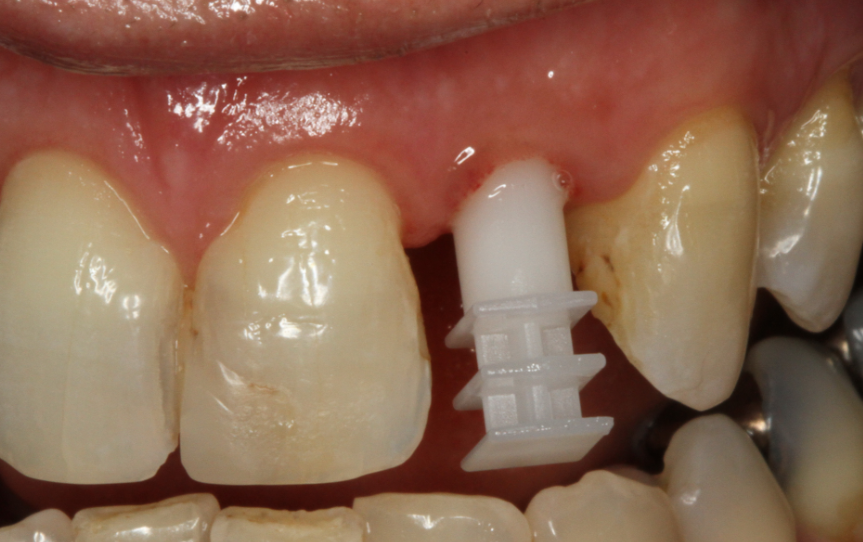 25
Abformung/ Abdruck
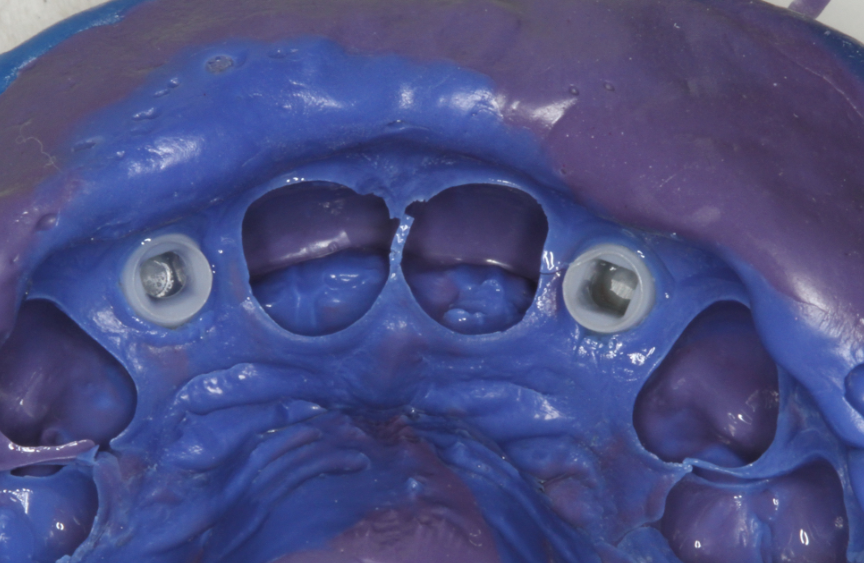 26
Rohbrandeinprobe
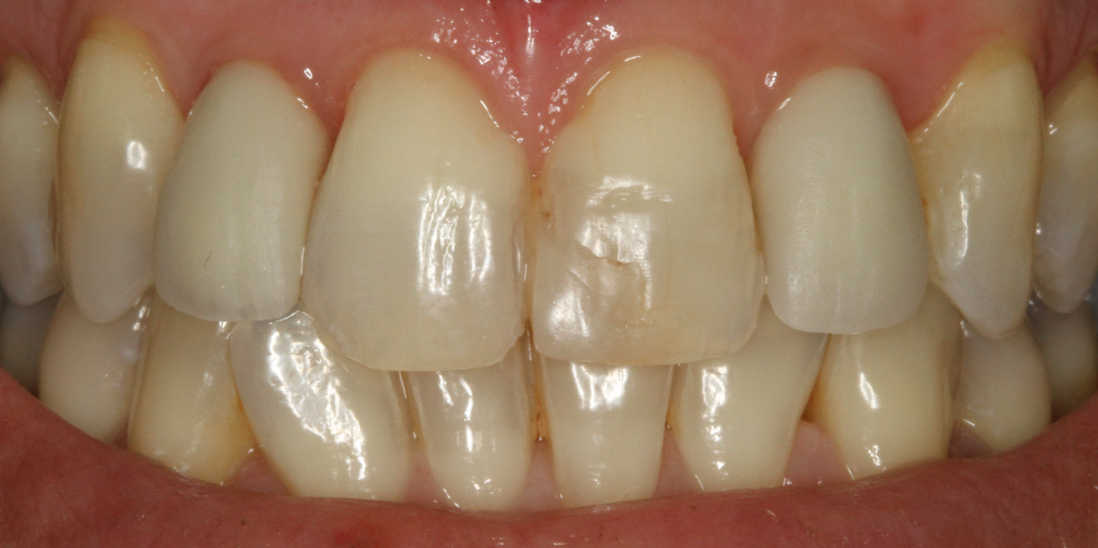 27
Fertige Kronen
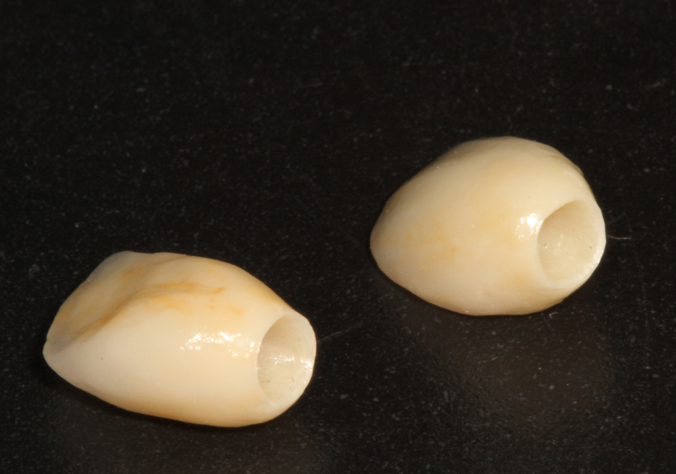 28
Intro Deck
Endgültige ästhetische Versorgung
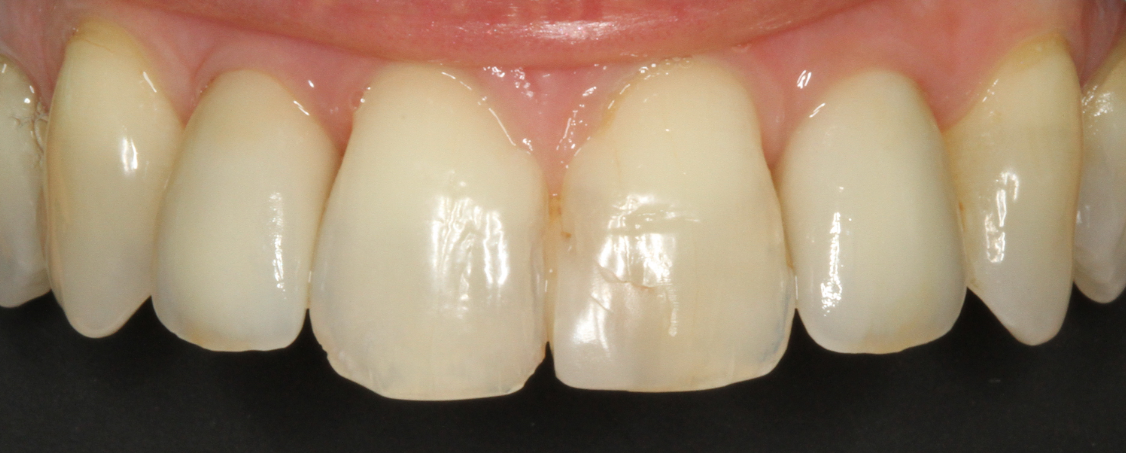 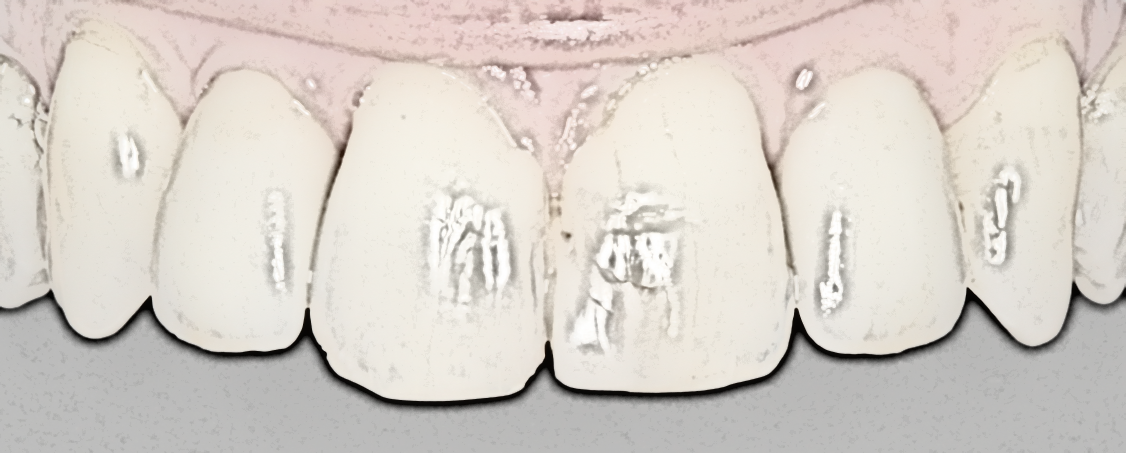 29
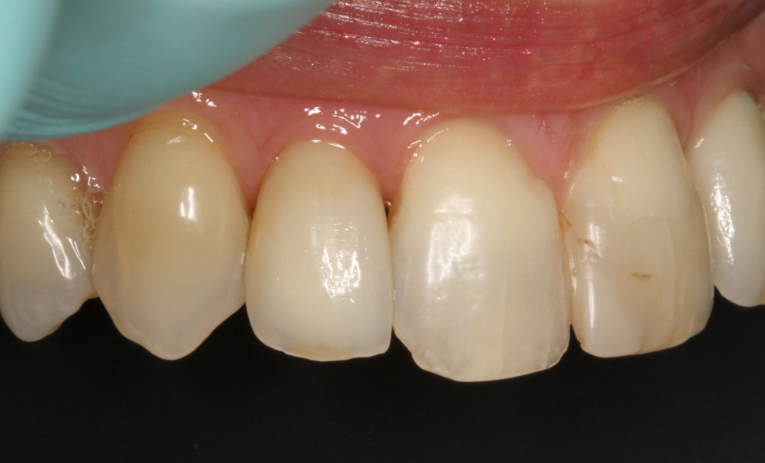 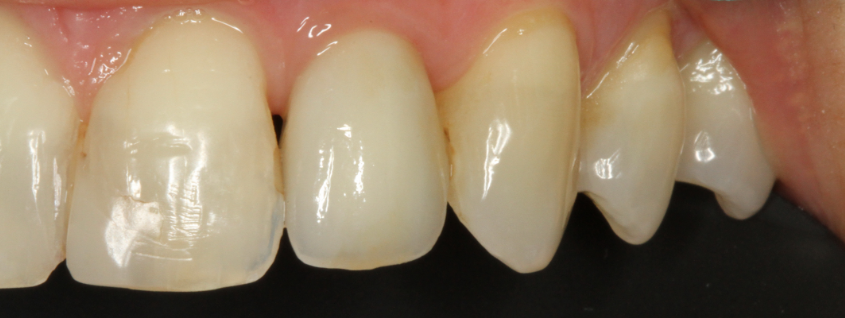 30
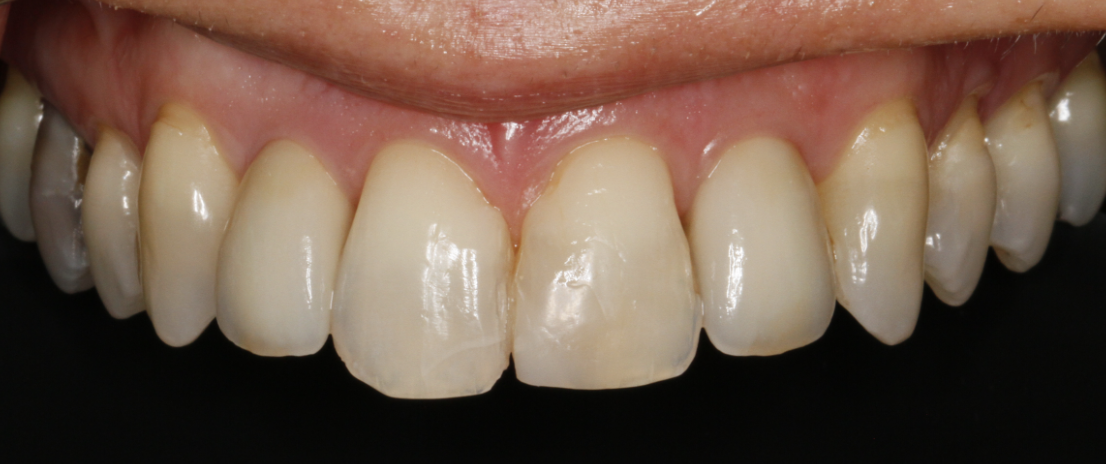 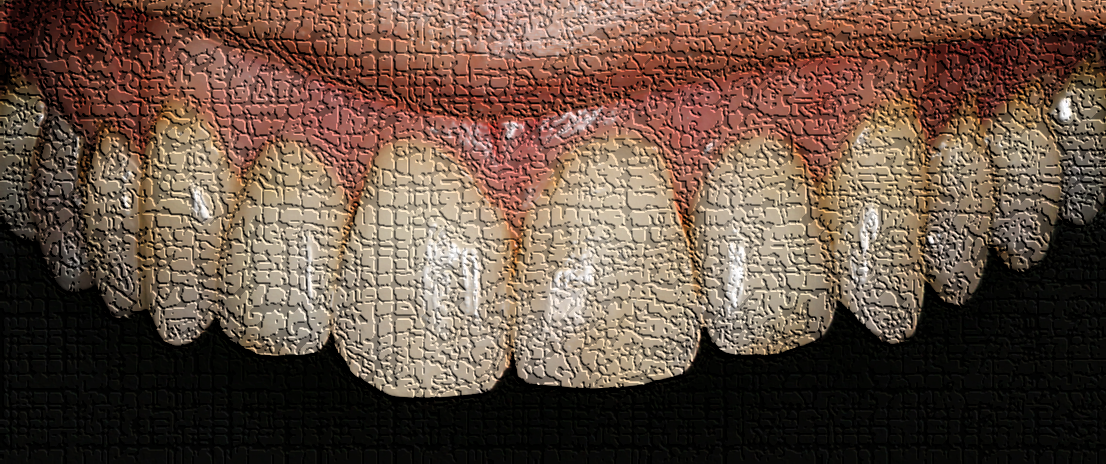 31
Straumann GmbH
Heinrich-von-Stephan-Str.21 
79100 Freiburg
DeutschlandPhone +49 761 4501-0
Fax     +49 761 4501-149
www.straumann.de